Proactive Detection of Inadequate Diagnostic Messages for Software Configuration Errors
Sai Zhang        Michael D. Ernst
 Google Research     University of Washington
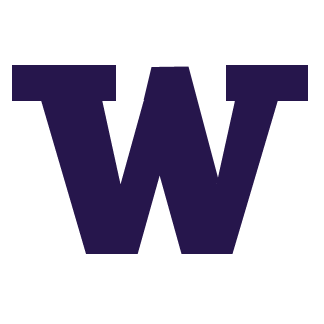 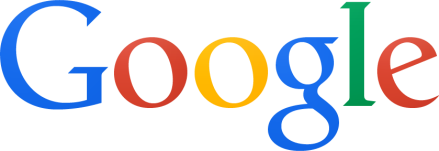 Goal: helping developers improve software error diagnostic messages
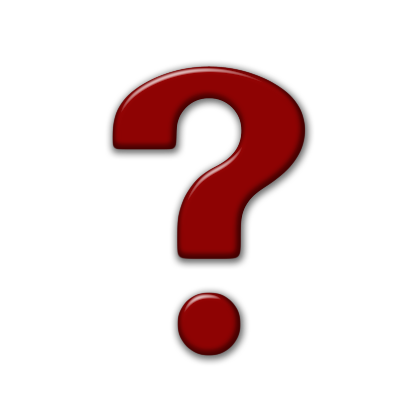 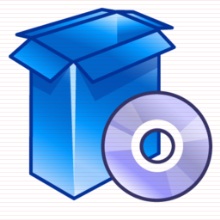 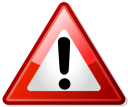 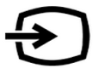 Input data
Errors
Crashing
Silent failures
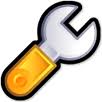 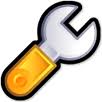 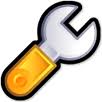 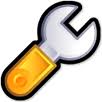 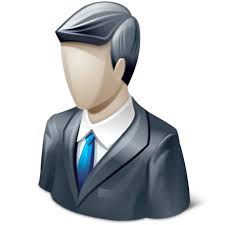 Software
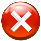 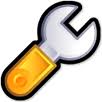 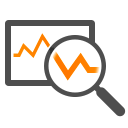 Configuration
--port_num = 100.0
(should be an integer)
A bad diagnostic message:
“… unexpected system failure …”
Users
Our technique: detecting such inadequate diagnostic messages caused by configuration errors
2
Goal: helping developers improve software error diagnostic messages
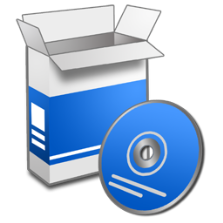 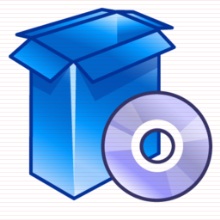 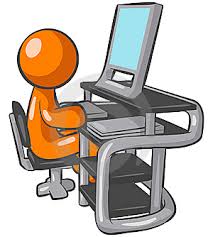 Software
(with improved 
diagnostic message)
Software
Our technique:
ConfDiagDetector
Developers
3
Goal: helping developers improve software error diagnostic messages
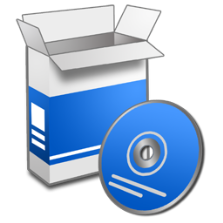 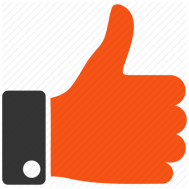 Software
(with improved 
diagnostic message)
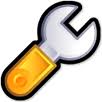 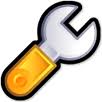 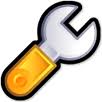 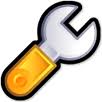 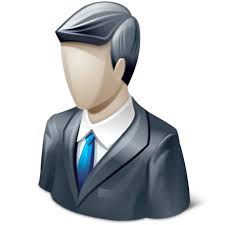 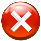 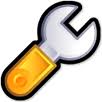 Configuration
--port_num = 100.0
(should be an integer)
Users
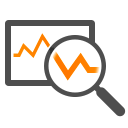 A good diagnostic message:
“… wrong value in –port_num…”
Why configuration errors?
Software systems often require configuration
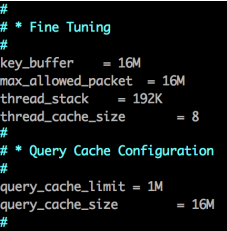 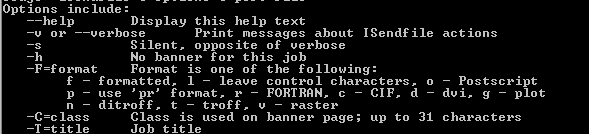 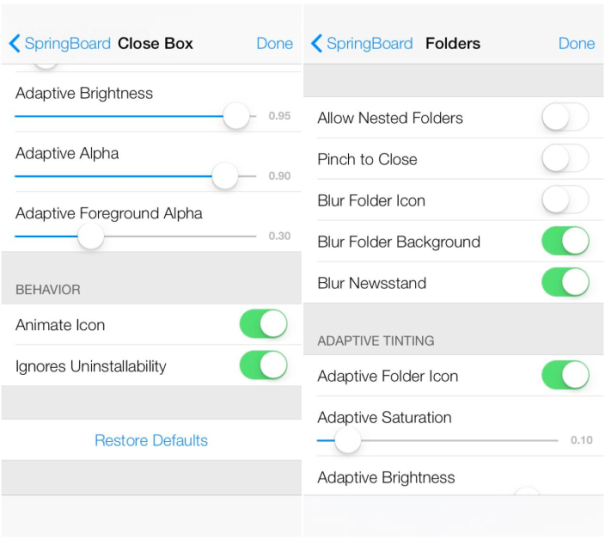 5
Why configuration errors?
Software systems often require configuration
Software configuration errors are common and severe
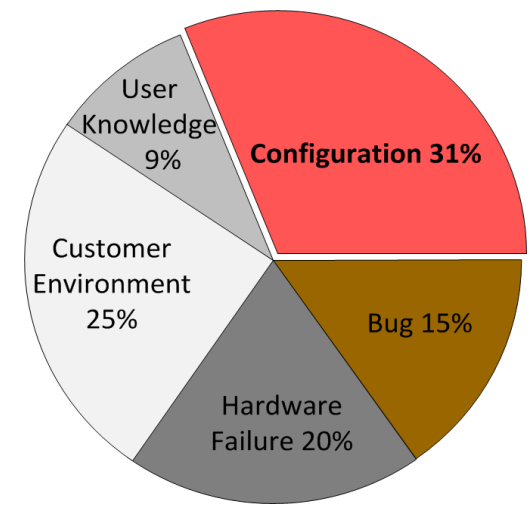 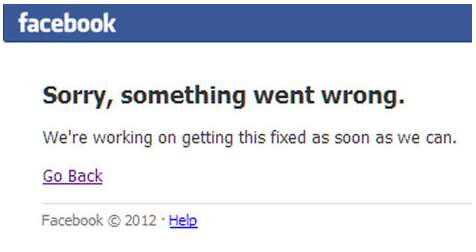 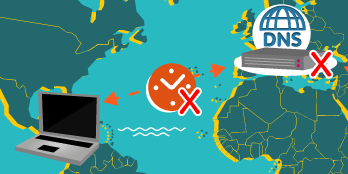 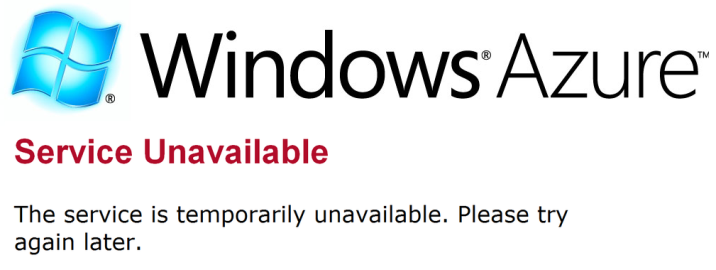 Configuration errors can have
disastrous impacts
(downtime costs 3.6% of  revenue)
Root causes of high-severity issues in
a major storage company [Yin et al, SOSP’11]
6
Why diagnostic messages?
Often the sole data source available to understand an error

Many diagnostic messages in practice are inadequate
Missing
Ambiguous
[Speaker Notes: Mapping a message back to the
root-cause statement

Devising solutions based
on the message content]
Why diagnostic messages?
Often the sole data source available to understand an error

Many diagnostic messages in practice are inadequate
Missing
Ambiguous
A misconfiguration in Apache JMeter
  output_format = XYZ (an unsupported format)
No diagnostic message,  but JMeter saves output in
the default “XML” format
[Speaker Notes: Mapping a message back to the
root-cause statement

Devising solutions based
on the message content]
Why diagnostic messages?
Often the sole data source available to understand an error

Many diagnostic messages in practice are inadequate
Missing
Ambiguous
A misconfiguration in Apache Derby
  derby.stream.error.method = hello
Diagnostic message:
    IJ ERROR: Unable to establish connection
[Speaker Notes: Mapping a message back to the
root-cause statement

Devising solutions based
on the message content]
Why diagnostic messages?
Often the sole data source available to understand an error

Many diagnostic messages in practice are inadequate
Missing
Ambiguous
Our technique: detecting those inadequate messages before they arise in the field.
[Speaker Notes: Mapping a message back to the
root-cause statement

Devising solutions based
on the message content]
Outline
Motivation
The ConfDiagDetector technique
Evaluation
Related work
Contributions
11
Challenges of proactive detection of inadequate diagnostic messages
How to trigger a configuration error?




How to determine the inadequacy of a diagnostic message?
12
ConfDiagDetector’s solutions
How to trigger a configuration error?




How to determine the inadequacy of a diagnostic message?
Configuration mutation + checking system tests’ results
+
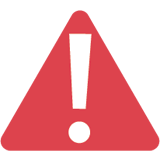 configuration
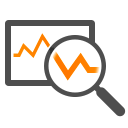 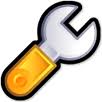 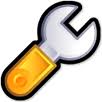 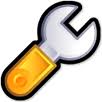 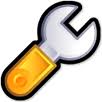 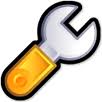 Use a NLP technique to check its semantic meaning
Diagnostic messages 
output by failed tests
Similar semantic meanings?
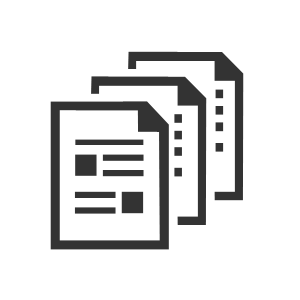 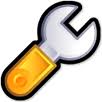 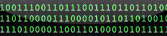 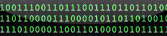 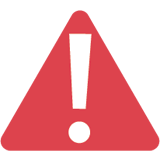 system tests
failed tests  ≈ triggered errors
Use manual
13
ConfDiagDetector workflow
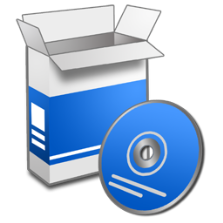 Software (binary)
All tests pass!
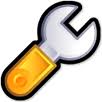 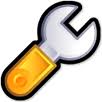 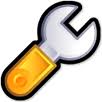 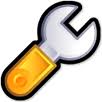 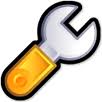 An example configuration
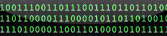 System tests
ConfDiagDetector workflow
Configuration
mutation
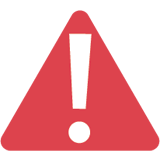 …
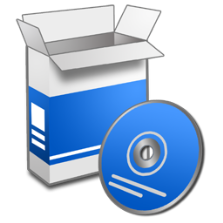 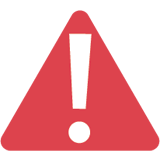 Mutated configurations
Software (binary)
Run tests under each
Mutated configuration
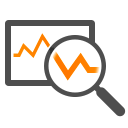 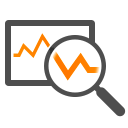 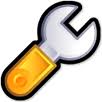 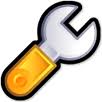 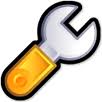 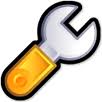 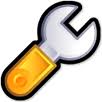 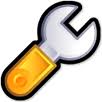 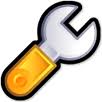 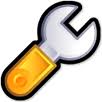 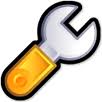 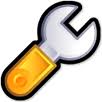 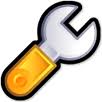 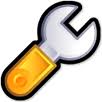 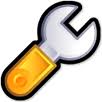 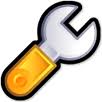 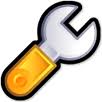 An example configuration
Diagnostic messages 
issued by failed tests
Inadequate
Diagnostic
messages
Message
analysis
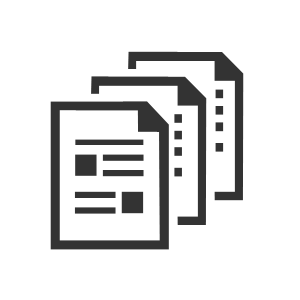 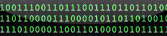 System tests
Use manual
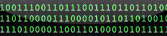 Configuration mutation
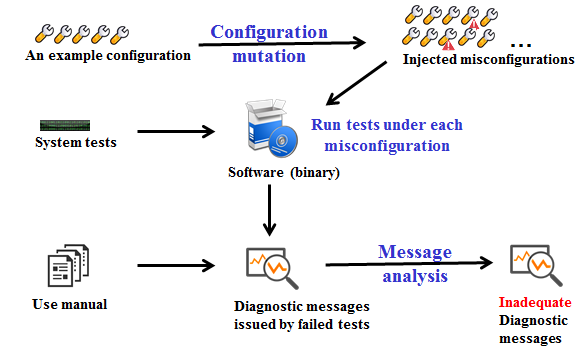 Randomly mutates option values
One mutated option in each mutated configuration
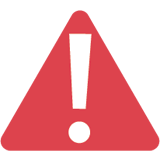 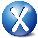 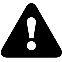 …
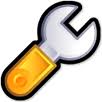 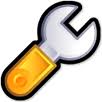 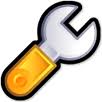 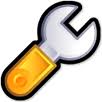 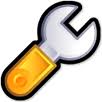 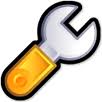 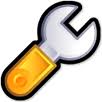 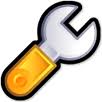 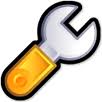 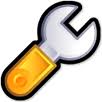 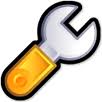 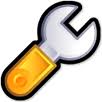 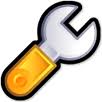 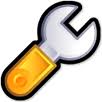 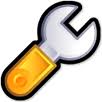 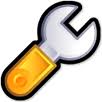 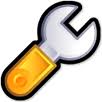 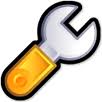 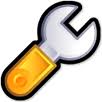 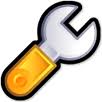 A configuration
Mutated configurations
16
Configuration mutation
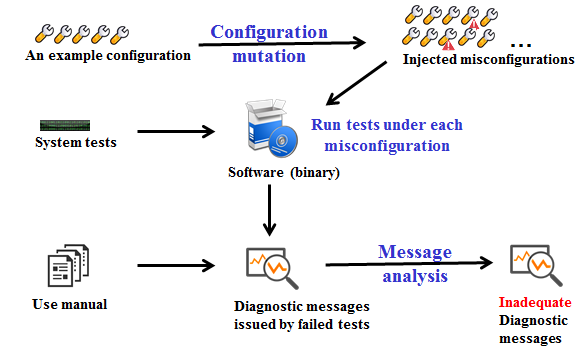 Randomly mutates option values
One mutated option in each mutated configuration
Mutation rules for one configuration option
Delete existing value
    format=xml  format= 
Using a random value
    format=xml  format= xyz
Injecting spelling mistakes
    format=xml  format= xmk
Change the case of text
    format=xml  format= XML
17
Running tests
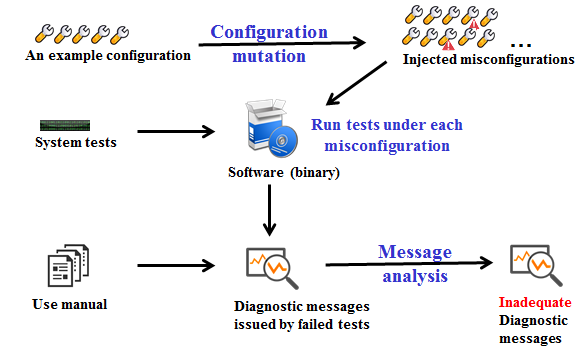 Run the all tests under each mutated configuration





Parse each failed test’s log file or console to get the diagnostic message
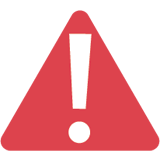 +
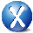 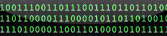 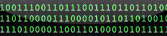 …
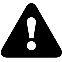 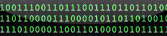 …
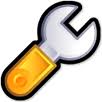 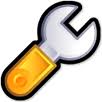 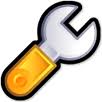 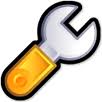 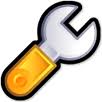 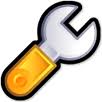 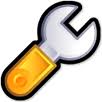 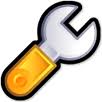 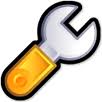 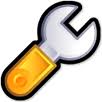 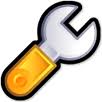 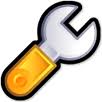 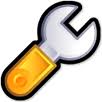 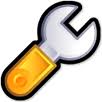 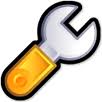 Mutated configurations
Test results
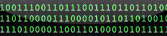 System tests
18
Running tests
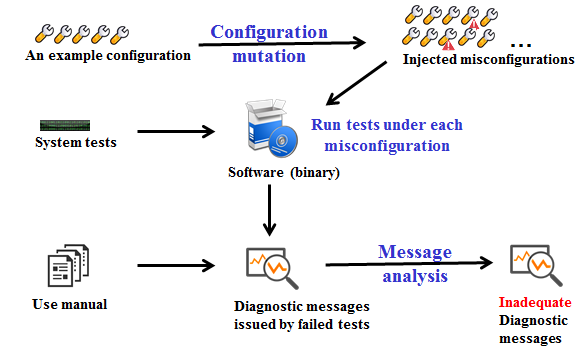 Run the all tests under each mutated configuration





Parse each failed test’s log file or console to get the diagnostic message
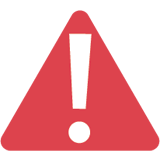 +
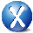 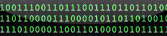 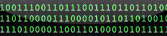 …
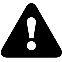 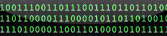 …
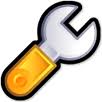 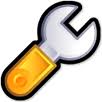 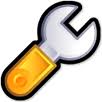 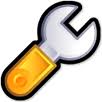 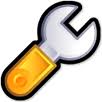 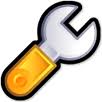 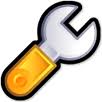 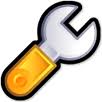 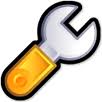 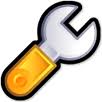 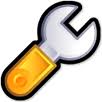 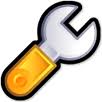 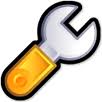 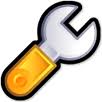 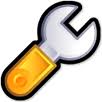 Mutated configurations
Test results
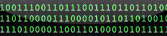 System tests
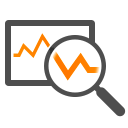 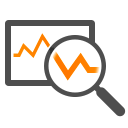 Failed tests
19
Diagnostic messages
Message analysis
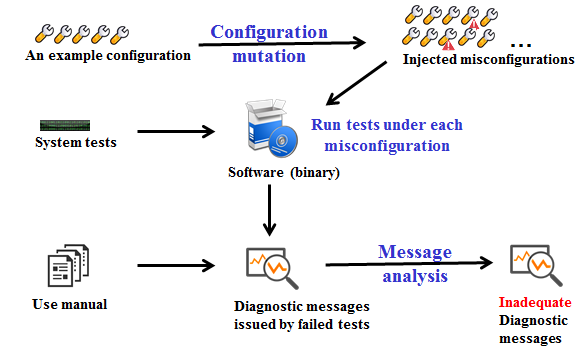 A message is adequate, if it
contains the mutated option name or value

has a similar semantic meaning with the manual description
OR
20
Message analysis
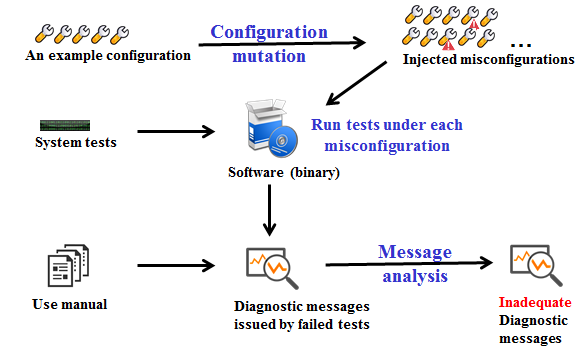 A message is adequate, if it
contains the mutated option name or value

has a similar semantic meaning with the manual description
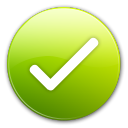 OR
Example:
  Mutated option:
     --percentage-split
  Diagnostic message:
     “the value of percentage-split should be > 0”
21
Message analysis
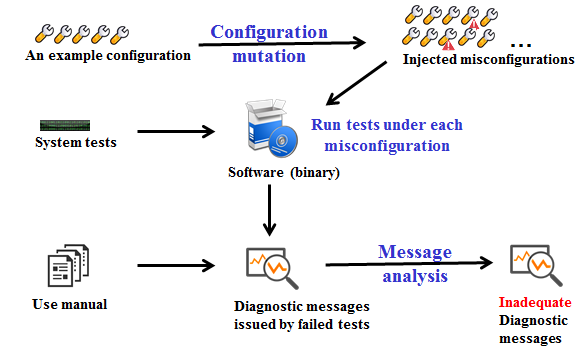 A message is adequate, if it
contains the mutated option name or value

has a similar semantic meaning with the manual description
OR
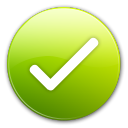 Example:
  Mutated option:
     --fnum
  Diagnostic message:
   “Number of folds must be greater than 1”
  User manual description of --fnum:
   “Sets number of folds for cross-validation”
22
Message analysis
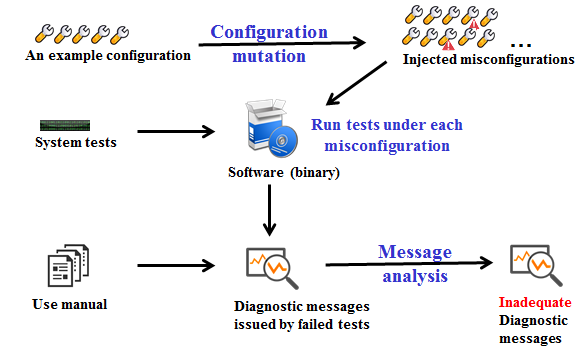 A message is adequate, if it
contains the mutated option name or value

has a similar semantic meaning with the manual description
OR
A NLP technique [Mihalcea’06]
23
Key idea of the employed NLP technique
Has similar semantic meanings, if many words in them
have similar meanings
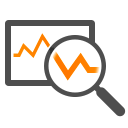 Example:
A message
Remove all stop words

For each word in the diagnostic message, 
tries to find the similar words in the manual

Two sentences are similar, if “many”  words
are similar between them.
The program goes wrong
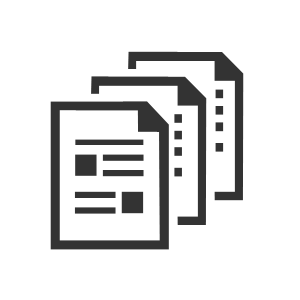 The software fails
Manual description
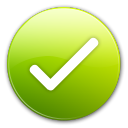 24
Outline
Motivation
The ConfDiagDetector technique
Evaluation
Related work
Contributions
25
Research questions
ConfDiagDetector’s effectiveness

The detected inadequate messages

Time cost in inadequate message detection

Comparison with two existing techniques
26
4 mature configurable software systems
Converted from usage examples in the user manual.
27
Detected inadequate diagnostic messages
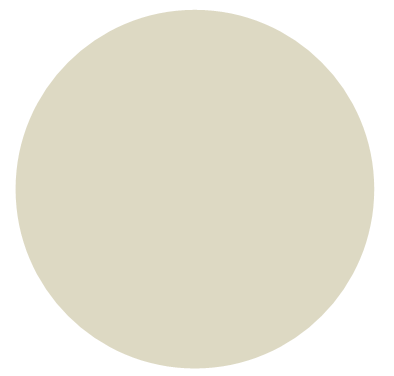 50 distinct
diagnostic messages
28
[Speaker Notes: For 4 errors, the results is not as good as others, but they are still better than a random guess

Combining messages with the tool]
Detected inadequate diagnostic messages
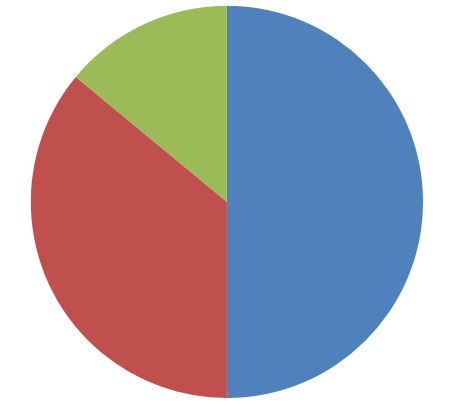 7 adequate
messages
50 distinct
diagnostic messages
25 missing
messages
18 ambiguous
messages
29
[Speaker Notes: For 4 errors, the results is not as good as others, but they are still better than a random guess

Combining messages with the tool]
Detected inadequate diagnostic messages
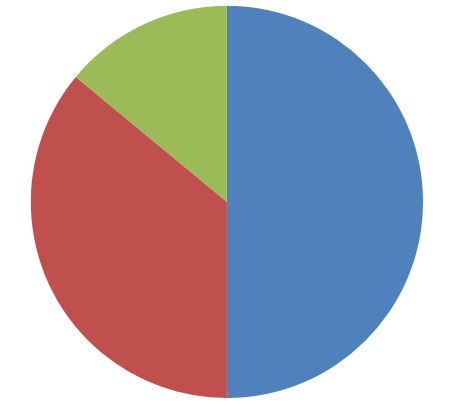 7 adequate
messages
50 distinct
diagnostic messages
25 missing
messages
Validating each message’s
Adequacy by user study
18 ambiguous
messages
30
[Speaker Notes: For 4 errors, the results is not as good as others, but they are still better than a random guess

Combining messages with the tool]
User study
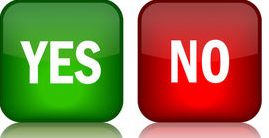 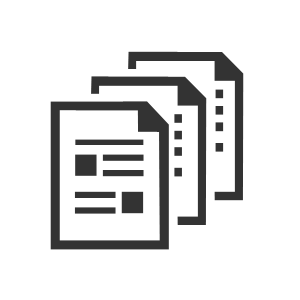 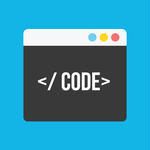 Adequate or not?
User manual
3 grad students
Each with 10 years
coding experience
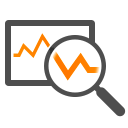 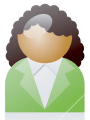 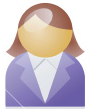 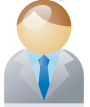 Diagnostic message
31
[Speaker Notes: For 4 errors, the results is not as good as others, but they are still better than a random guess

Combining messages with the tool]
User study results
Differs only in 1 message
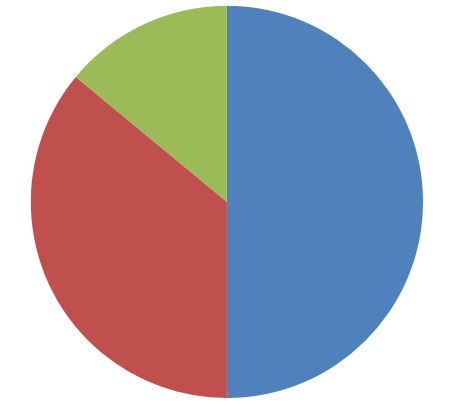 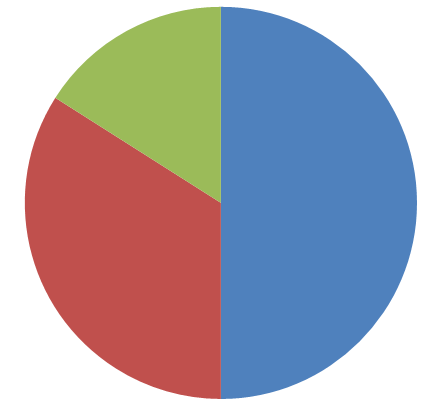 7 adequate
messages
8 adequate
messages
50 distinct
diagnostic messages
25 missing
messages
17 ambiguous
messages
18 ambiguous
messages
ConfDiagDetector’s results
User’s judgment
Zero false negative, and 2% false positive rate
32
[Speaker Notes: For 4 errors, the results is not as good as others, but they are still better than a random guess

Combining messages with the tool]
Time cost
Manual effort
  3.5 hours in total (4.2 minutes per message)
Converting usage examples into tests
Extract configuration option description from the user manual
 


ConfDiagDetector’s efficiency
 3 minutes per message, on average
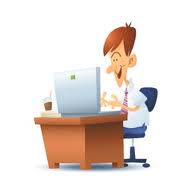 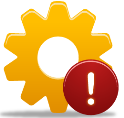 33
Comparison with two existing techniques
No Text Analysis
Implemented in ConfErr [Keller’08] and Spex-INJ [Yin’11]
A message is adequate if the misconfiguration option name or value appears in it
False positive rate: 16% (ConfDiagDetector’ rate: 2%)

Internet search
Search the diagnostic message in Google
A message is adequate if the misconfiguration option appears in the top 10 entries
False positive rate: 12% (ConfDiagDetector’ rate: 2%)
34
Outline
Motivation
The ConfDiagDetector technique
Evaluation
Related work
Contributions
35
Related work
Configuration error diagnosis techniques
Dynamic tainting [Attariyan’08], static tainting [Rabkin’11], Chronus [Whitaker’04]

Troubleshooting an exhibited error rather than detecting inadequate diagnostic messages

Software diagnosability improvement techniques
PeerPressure [Wang’04], RangeFixer [Xiong’12], ConfErr [Keller’08] and Spex-INJ [Yin’11], EnCore [Zhang’14]

Requires source code, usage history,  or OS-level support
36
Outline
Motivation
The ConfDiagDetector technique
Evaluation
Related work
Contributions
37
Contributions
A technique to detect inadequate diagnostic messages
Combine configuration mutation and  NLP techniques
Requires no source code and prior knowledge
Analyzes diagnostic messages in natural language
Requires no OS-level support
Accurate and fast

An evaluation on 4 mature, configurable systems
Identify 25 missing and 18 inadequate messages
No false negative, 2% false positive rate
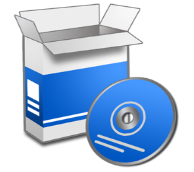 Software (binary)
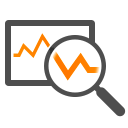 ConfDiagDetector
Inadequate diagnostic messages
38